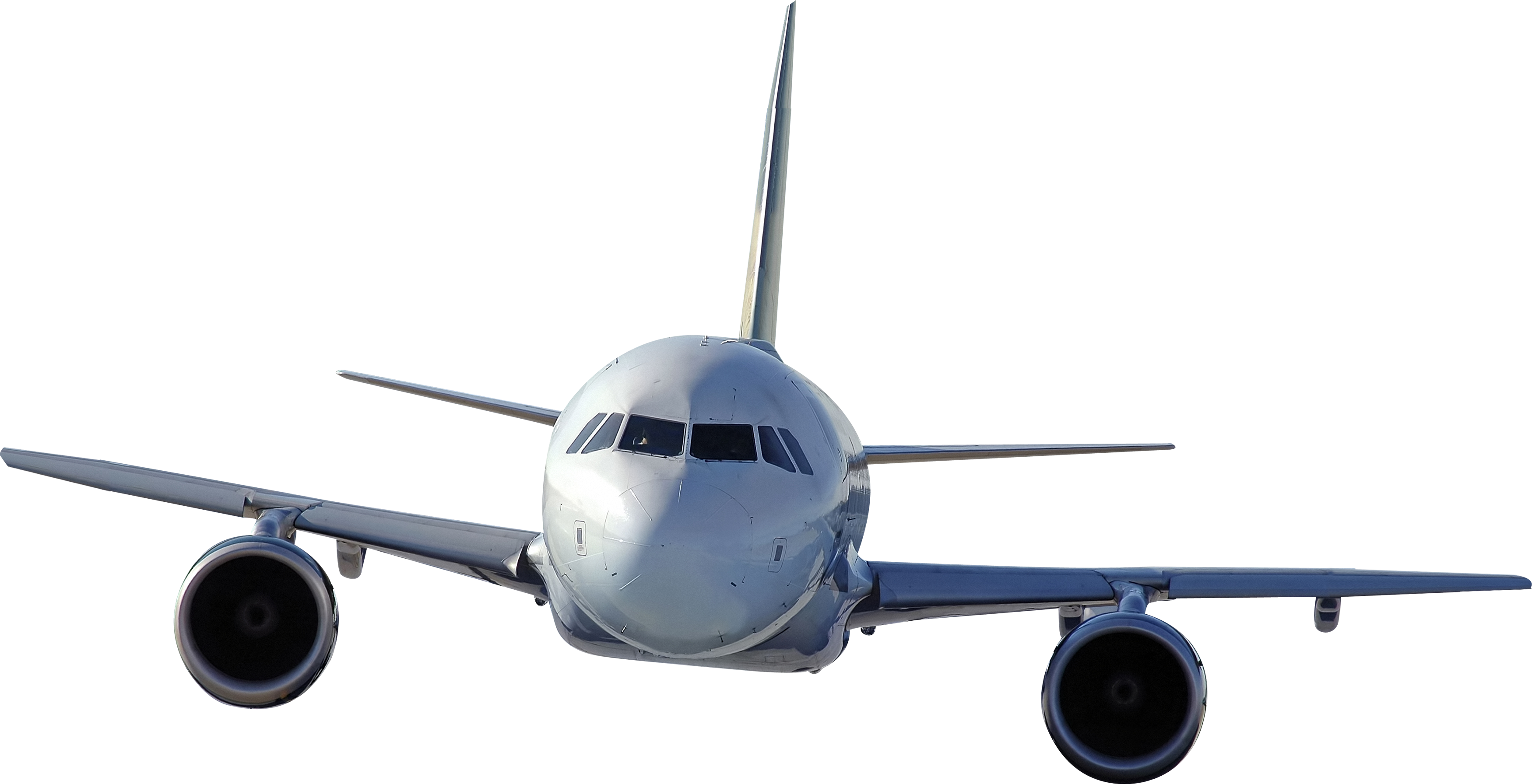 Transporte Aéreo Comercial-Chile sobre 5.700 kg
ver Informe de gestión